Озёрная средняя общеобразовательная школа
Высокогорского муниципального района
Республики Татарстан
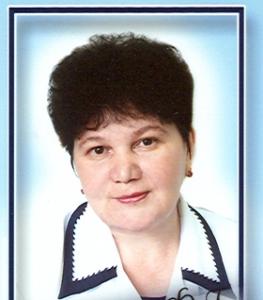 Классный час в 4 классе с применением компьютерных технологий на тему: «Аркадий Петрович Гайдар – боец, писатель, гражданин».
Разработала Амирова Фания Гадильяновна, учитель начальных классов высшей квалификационной категории МБОУ «Озёрная средняя общеобразовательная школа Высокогорского муниципального района Республики Татарстан»
Дата рождения: 30 мая 1957 года.
Образование: высшее, КГПИ, педфак, 1993 год.
Общий педагогический стаж: 32 года.
Награждена Почётной грамотой МО и Н РТ – 2003 год, Почётной грамотой МО и Н РФ – 2007 год, победитель ПНПО – 2009 года
Тема занятия: «Аркадий Петрович Гайдар – боец, писатель, гражданин».
Цели:
Знакомство с жизнью и творчеством А.П.Гайдара.
Развитие навыков выразительного чтения, умения размышлять.
Воспитание патриотизма, интереса к прошлому и настоящему Родины, стремления трудиться на благо ее будущего, формирование гражданской активности учащихся.
Большой, веселый, ясноглазый,
      Присев к ребячьему костру,
       Он сочинял свои рассказы, 
       Как бесконечную игру.
       Он был солдатом и вожатым.
       И каждая его строка
       Осталась как завет ребятам
       Писателя – большевика.
       
        Чтобы земля гудела стройкою
         Там, где гулял войны пожар, 
          Добыли мир отвагой стойкою
         Такие люди, как Гайдар.
                          С. Маршак.
Гайдар – литературное имя (псевдоним) Аркадия Петровича Голикова. Почему писатель назвал себя Гайдаром – точно никто не знает. Слово «гайдар» есть в монгольском языке, оно значит: человек, скачущий на коне впереди войска. Об этом Гайдар мог узнать, когда воевал с белыми бандами в монгольских степях. А может быть, это слово особенно понравилось писателю потому, что оно напоминало его любимый боевой клич – «Гей»!, «Гай-да!»
Детство Гайдара кончилось в 13 лет, когда в октябре 1917 года ему разрешили взять винтовку и послали патрулировать улицы. В декабре 1918 года Аркадий Голиков уходит в Красную Армию. Служит сначала адъютантом, затем начальником команды связи, в 1919 – командует взводом. В июне 1921 года, в возрасте 17 лет  его назначают командиром полка.
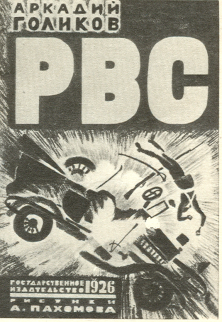 В своих книжках Гайдар оставался бойцом. Появлялись гайдаровские книги всегда в то время, когда они больше всего были нужны.
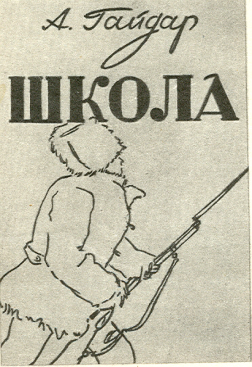 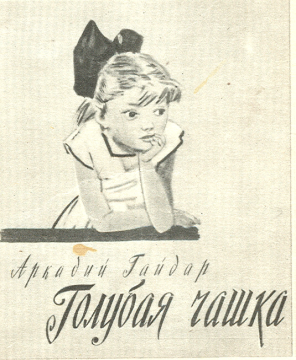 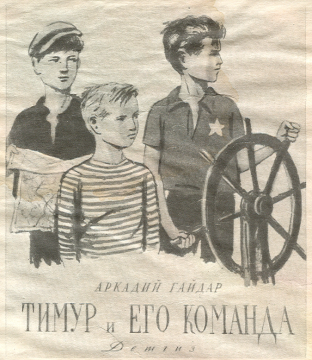 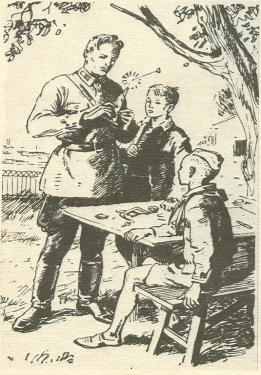 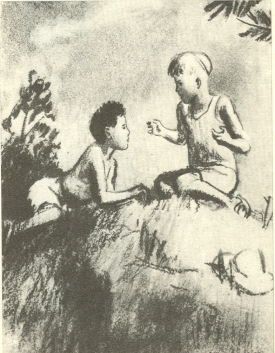 Среди первых детских книг о гражданской войне были книги Гайдара: «Школа», «РВС», «Пусть светит».
Потом страна стала огромной стройкой. И Гайдар в «Дальних странах» писал о том, как в этой стройке участвуют, растут и крепнут советские ребята.
Но грозовые тучи сгущались над страной. Опасность войны нарастала. И Гайдар писал свои тревожные повести «Военная тайна», «Судьба барабанщика», «Дым в лесу», которыми готовил молодое поколение к грядущим испытаниям.
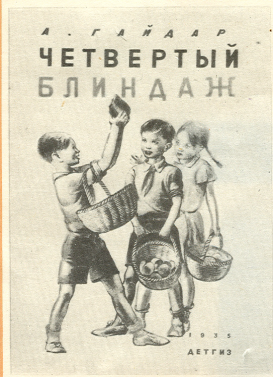 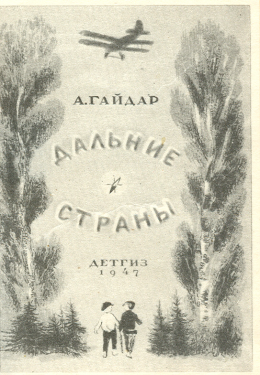 «Сказка о военной тайне, о Мальчише-Кибальчише и его твердом слове»
Едет папа на войну
                                       За Советскую страну.
                                       Женя папу поджидает,
                                       Женя книжку прочитает,
                                        Все узнает, все поймет:
                                        Где и как живет народ,
                                        Сколько есть чудес на свете,
                                        Как и где играют дети,
                                        Как запрыгал заяц белый,
                                        Как исчез Ивашка смелый,
                                        Как из лесу, из-за гор
                                        Ехал дедушка Егор…
                                        Женя книжку прочитает
                                         И о папе помечтает.
                                         Он в далекой стороне
                                         Бьет фашистов на войне!
Погиб Гайдар 26 октября 1941 года в разведке, приняв на себя вражеский огонь, чтобы предупредить товарищей о грозящей опасности.
Место гибели А.П. Гайдара.
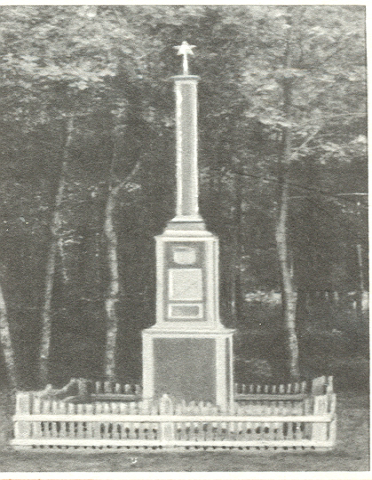 Доска, установленная первоначально на могиле Аркадия Гайдара.
Солдатский обелиск, установленный на могиле А.Гайдара.
Литературная викторина.
Сколько лет прожил на земле этот удивительный человек?
Где и как рассказал он о себе своим читателям?
Что особенно ценил в людях?
А чего очень не любил? Чего не прощал?
Как зовут самого маленького героя Гайдара? (Федор из «Голубой чашки»)
Кто из героев Гайдара оправдывает слова С. Михалкова: 
               Правдив той повести герой
               И смел, хоть ростом мал?
7.  Назови героев книги «РВС».
8.  Назови героев книги «Тимур и его команда».
9.  Назови отрицательного героя из сказки о Мальчише-Кибальчише.
10. Как зовут главную героиню в книге «Голубая чашка»?
Любите жизнь,
радуйтесь всему хорошему в ней!
любите людей,
больше доверия друг другу!
берегите мир в своей большой семье,-
говорил Гайдар.
Памятник А.П. Гайдару в Арзамасе.
Песня «Гайдар шагает впереди!»
Муз. А. Пахмутовой                                     Сл. С. Гребенникова, Н. Добронравова
Слышишь, товарищ, гроза надвигается,
С белыми наши отряды сражаются.
Только в борьбе можно счастья найти.
Гайдар шагает впереди.
                            Видишь, товарищ, заря поднимается.
                            Вновь за работу народ принимается.
                            Там, где труднее и круче  пути-
                            Гайдар шагает впереди.
Видишь, из книжек колонны построены,
Вышли герои и стали героями.
Сколько Тимуров идет – погляди.
Гайдар шагает впереди.
                            Если вновь тучи надвинутся грозные
                            Выйдут Тимуры, ребята и взрослые.
                            Каждый готов до победы идти –
                            Гайдар шагает впереди.